PUT ON…
(Parts 1-2)Text: Col. 3:12-14
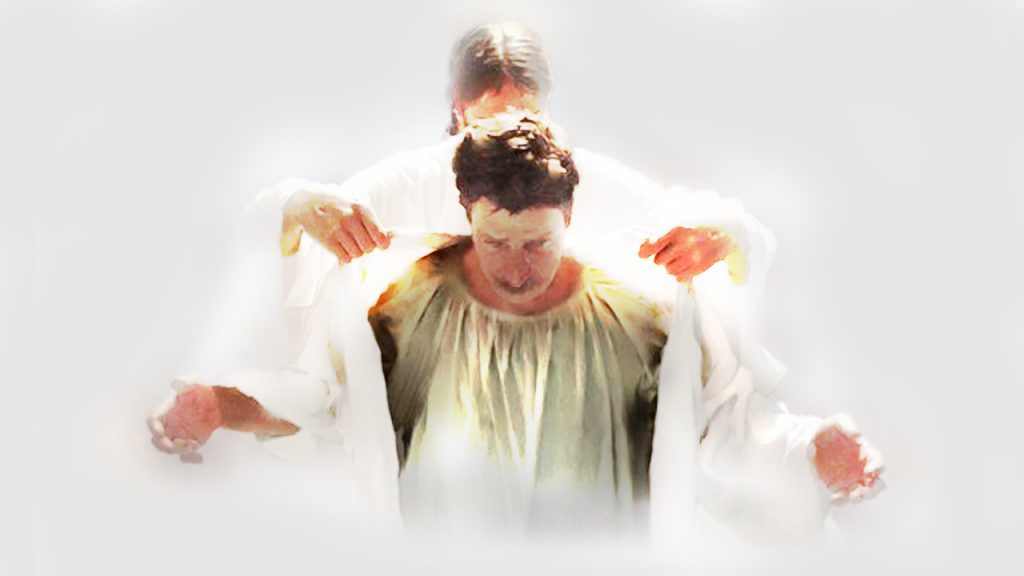 [Speaker Notes: By Nathan L Morrison for Sunday 09/17/17 (Part 1) & 09/24/17 (Part 2)

All Scripture given is from NASB unless otherwise stated

For further study or if questions, Call: 804-277-1983, or Visit: www.courthousechurchofchrist.com]
PUT ON… Col. 3:12-14
PART 1
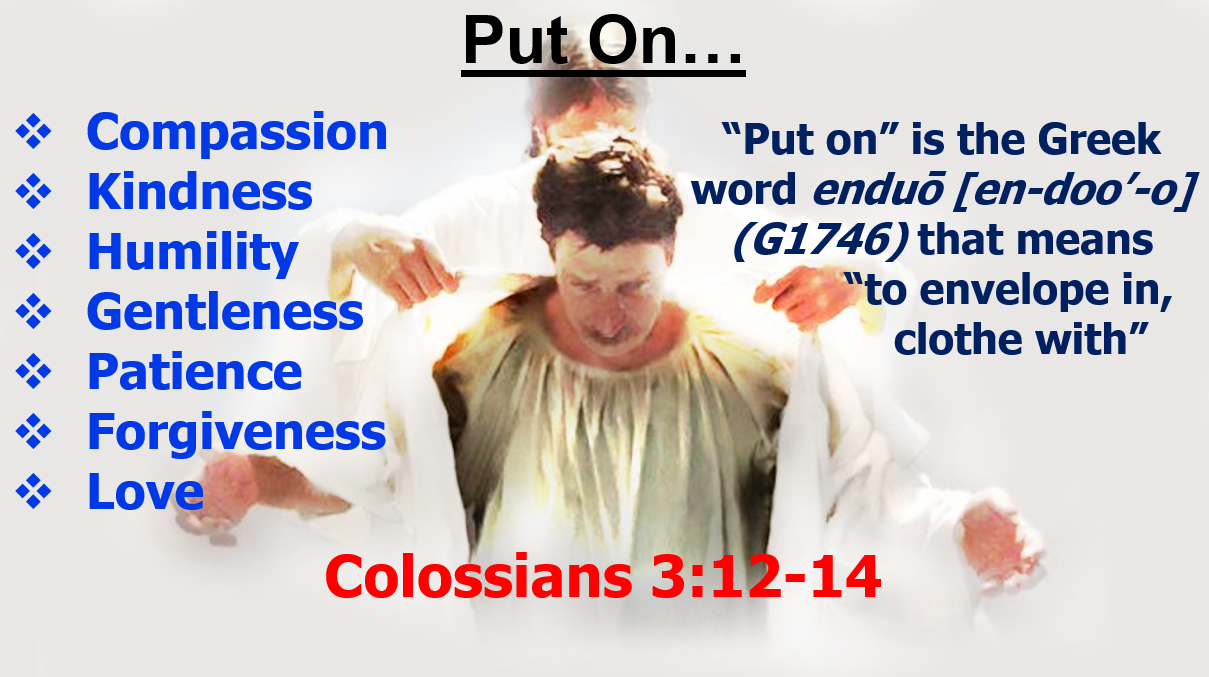 Put On...
Intro
Global Fashion Industry Statistics: Valued at over 3
trillion dollars and accounts for 2 percent of the world's
Gross Domestic Product (GDP)!
The womenswear industry is valued at 621 billion dollars
The menswear industry is valued at 402 billion dollars
The retail value of the luxury goods market is 339.4 billion dollars
Childrenswear had a global retail value of 186 billion dollars
Sports footwear is valued at 90.4 billion dollars
The bridalwear industry is valued at 57 billion dollars
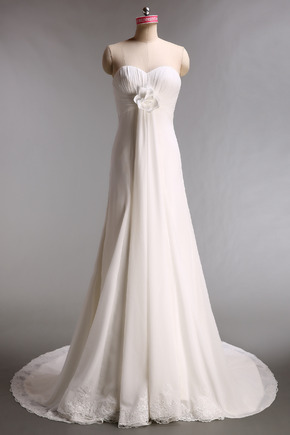 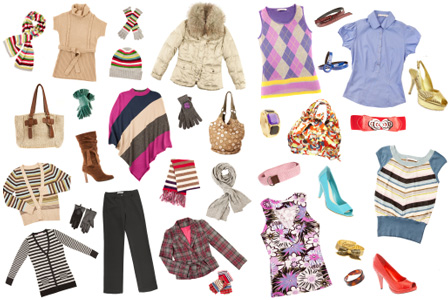 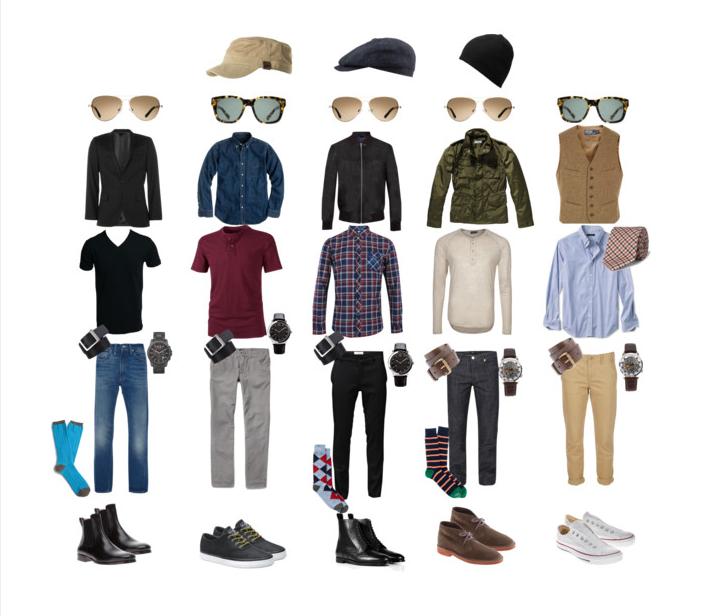 Put On...
[Speaker Notes: Global Fashion Industry Statistics (https://fashionunited.com/global-fashion-industry-statistics)]
Intro
After we…
We Must…
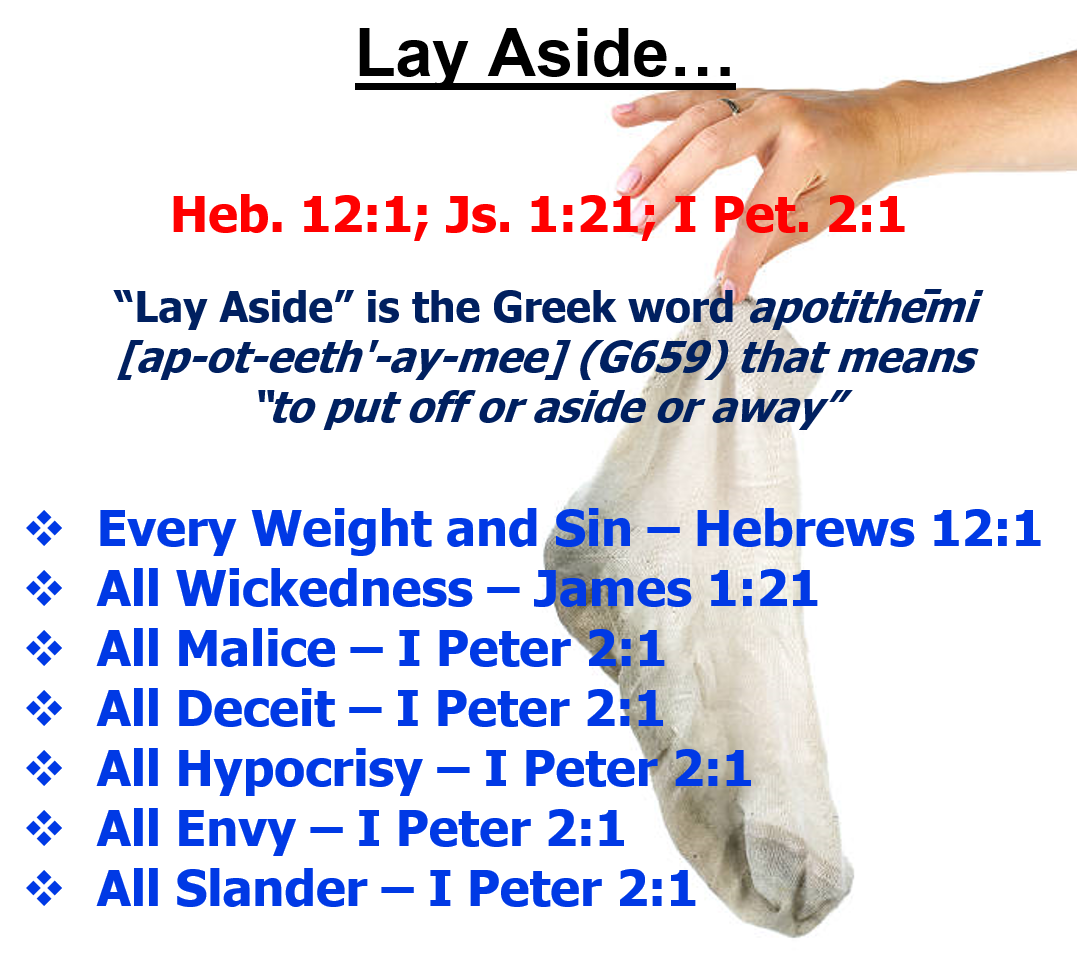 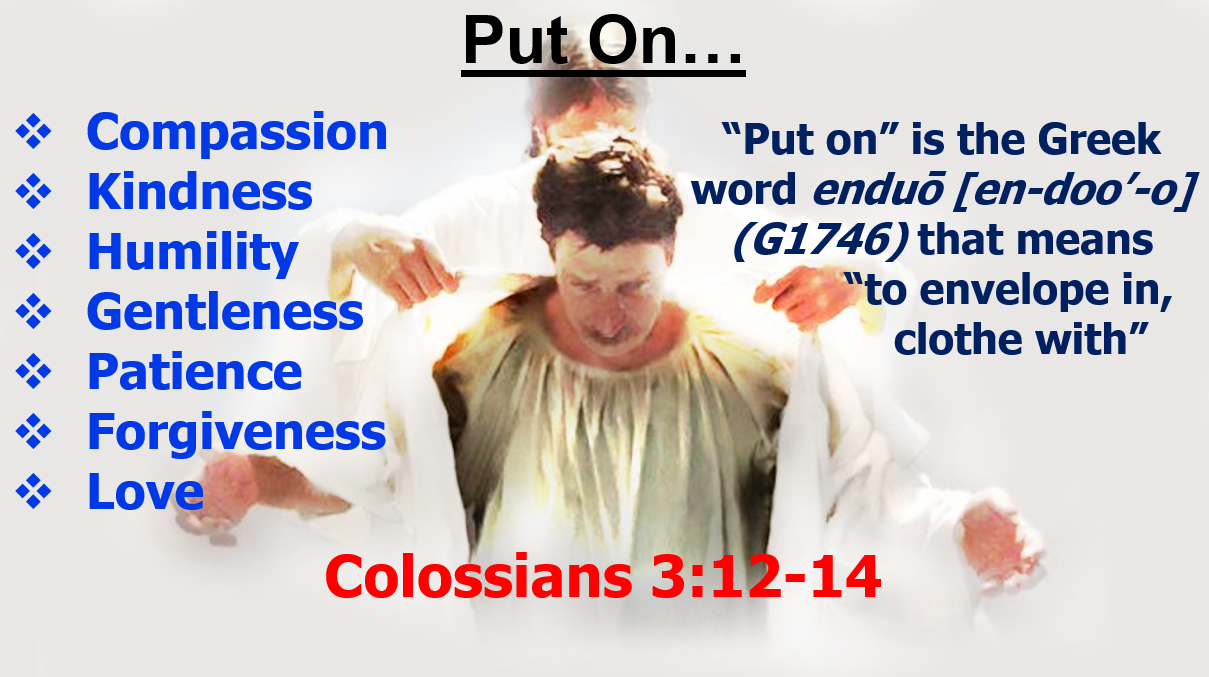 Eph. 4:24: Put on new self
Eph. 4:22: Lay aside old self
The inner person is what matters to God
I Sam. 16:7: The world judges by appearance but God sees the heart!
Eph. 4:14-19 (esp. v.16): Christ must dwell in the inner man, that is, the inner person of the heart through faith!
LAY ASIDE…
Intro
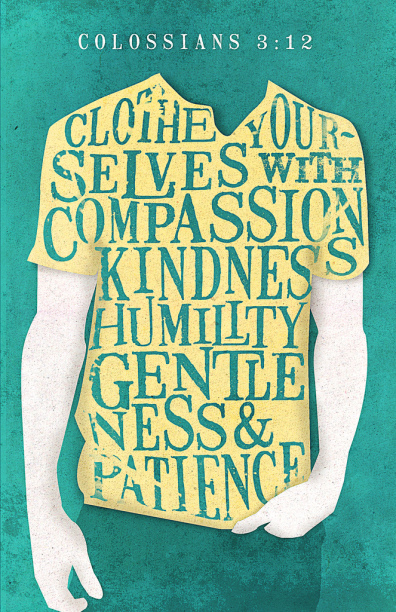 Col. 3:12-14 (“Put on” = G1746 enduō: “to 			    envelope in, clothe with”)
12.  So, as those who have been chosen of God, holy and beloved, put on a heart of compassion, kindness, humility, gentleness and patience;
13.  bearing with one another, and forgiving each other, whoever has a complaint against anyone; just as the Lord forgave you, so also should you.
14.  Beyond all these things put on love, which is the perfect bond of unity.
To have our hearts properly adorned let us “put on” the
complete ensemble of virtues from God!
Put On...
Compassion
Col. 3:12
12.  So, as those who have been chosen of God, holy and beloved, put on a heart of compassion, kindness, humility, gentleness and patience;
Put on, or clothe ourselves, with hearts of compassion
(KJV: “bowels of mercies”) 
Compassion = G3628 oiktirmos [oyk-tir-mos']: pity, mercy
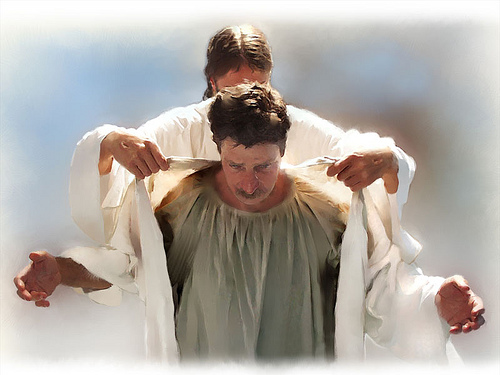 Put On...
Compassion
Trait of God
This is an attribute of God, who is described as compassionate and who acted so on our behalf! (Ex. 33:19; Rom. 9:15: God revealed Himself to Moses as compassionate; II Cor. 1:3: “Father of mercies” = mercies is same word as “compassion”; Js. 5:11: “Full of compassion”)
Jesus showed compassion – Mt. 9:36; 14:14; 15:32; 20:34; Mk. 1:41; 6:34; 8:2
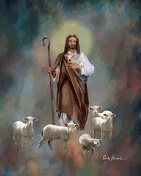 Put On...
Compassion
Must show “Compassion” towards others:
Mt. 5:7: Jesus said the one who shows mercy will receive mercy! (Both merciful, G1655, and mercy, G1653, mean “compassionate”)
Jude 1:21-23: We are to show mercy (G1656, G1653: compassion) to the lost and weak in faith!
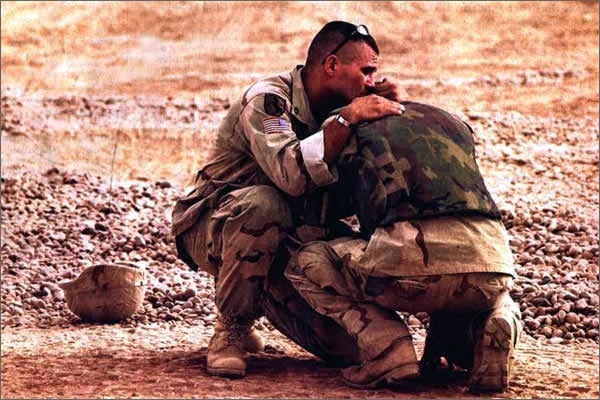 When we “put on” compassion we clothe ourselves with
Christ and share an attribute of God!
Put On...
Kindness
Col. 3:12
12.  So, as those who have been chosen of God, holy and beloved, put on a heart of compassion, kindness, humility, gentleness and patience;
Put on, or clothe ourselves, with kindness 
Kindness = G5544 chrēstotēs [khray-stot'-ace]: “Usefulness, moral excellence.”
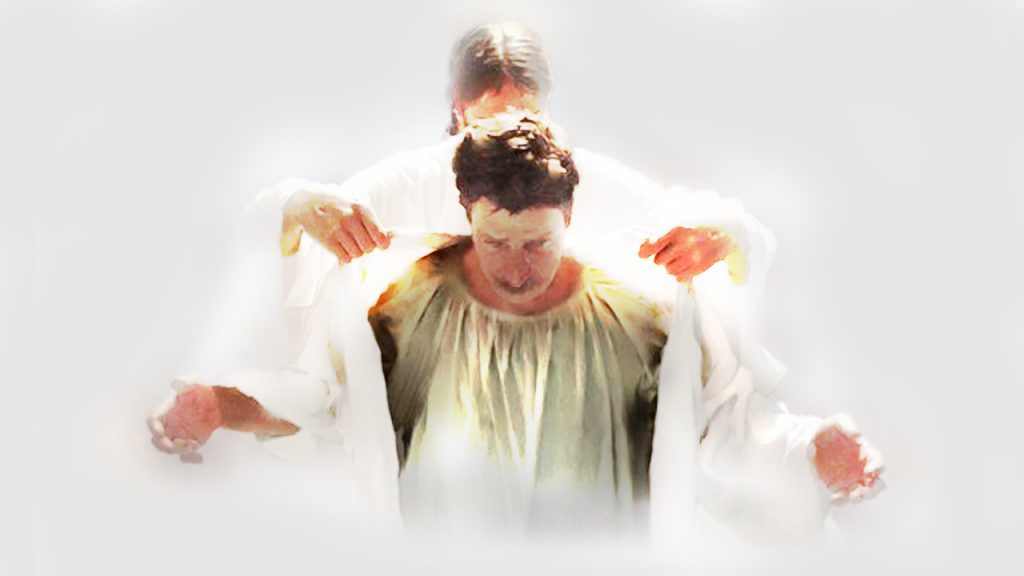 Put On...
Kindness
Trait of God
Rom. 2:4; 11:22: God is a God of severity and a God of kindness!
Eph. 2:4-9; Titus 3:4-7: God showed kindness to mankind through Jesus Christ! By Jesus His kindness was extended to man in that we could be saved!
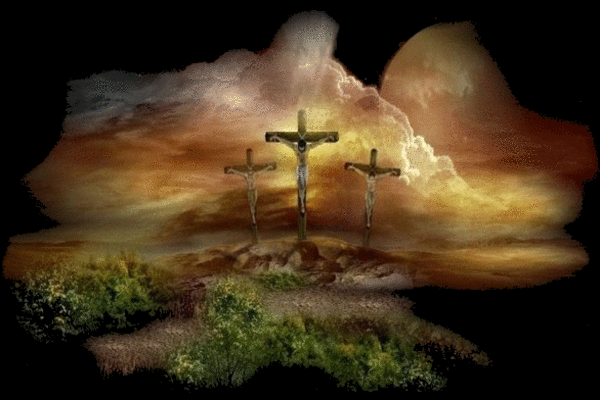 Put On...
Kindness
Must show “Kindness” towards others:
It is a fruit of the Spirit (Gal. 5:22-23).
Vine’s says, “Mildness of temper, calmness of spirit, an unruffled disposition, and a disposition to treat all with politeness.”
Acts 9:36, 39: Tabitha (Dorcas) showed kindness by thinking of others and seeing to their needs! (Mt. 10:42)
II Cor. 6:4-7: Kindness must be a trait even while suffering!
Eph. 4:32: We are to be kind, tenderhearted and forgiving to others!
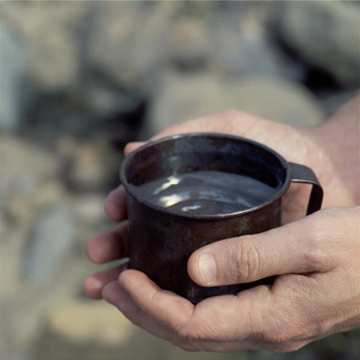 When we “put on” kindness we clothe ourselves with
Christ and share an attribute of God!
Put On...
Humility
Col. 3:12
12.  So, as those who have been chosen of God, holy and beloved, put on a heart of compassion, kindness, humility, gentleness and patience;
Put on, or clothe ourselves, with humility 
(KJV: “humbleness of mind”) 
Humility = G5012 tapeinophrosunē [tap-i-nof-ros-oo'-nay]: “humiliation of mind, that is, modesty.” 
Modesty here refers not to clothing but to our own esteem.
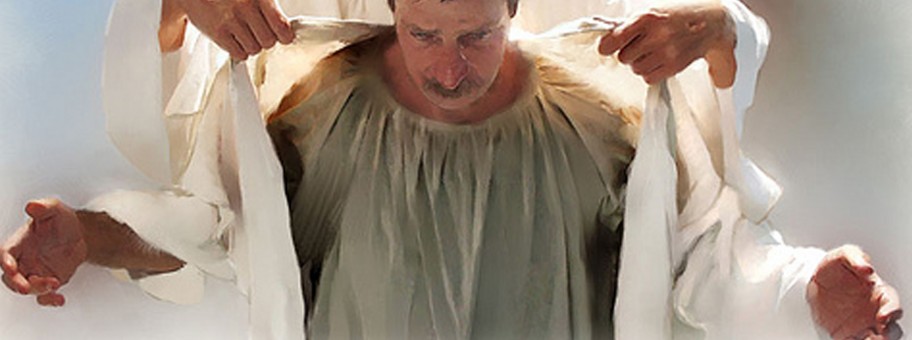 Put On...
Humility
Required of mankind towards God
Acts 20:18-19: Paul told the elders of Ephesus (20:17) he served the Lord in “humility” (KJV: “humility of mind”). 
I Pet. 5:5: All saints are to have this humility to each other and to God: He resists the proud but gives grace to the humble!
Js. 4:10: Humble = G5013 tapeinoō [tap-i-no'-o]: figuratively to humiliate (in condition or heart): - abase, bring low, humble (self).
Jesus, our example: 
As Christ humbled Himself (Mt. 11:29: G5011 tapeinos; 26:39; Phil. 2:5-11; Heb. 5:8), so believers ought to humble themselves in service to the Lord and Savior (Phil. 2:5; Heb. 5:9).
Jn. 13:3-17: Jesus washed His apostles’ feet as an example for them!
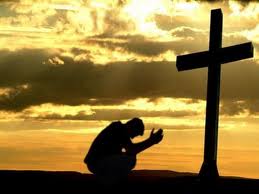 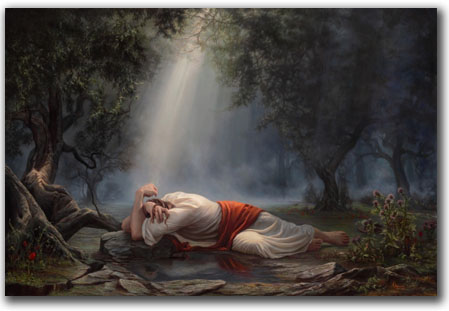 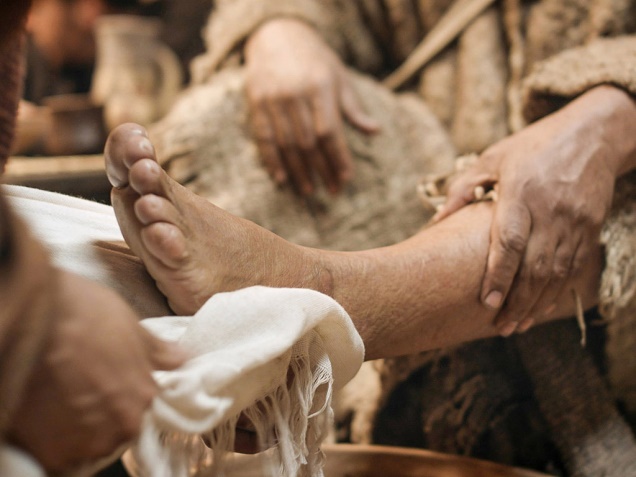 Put On...
Humility
Must show “Humility” towards others:
Eph. 4:2: “Humility” is “lowliness”in the KJV and  is humility of the mind (G5012).
Phil. 2:3: “Humility of mind” will regard others as more important than oneself!
I Pet. 5:5: Must “clothe” ourselves in (“Put on…”) humility to each other and to God.
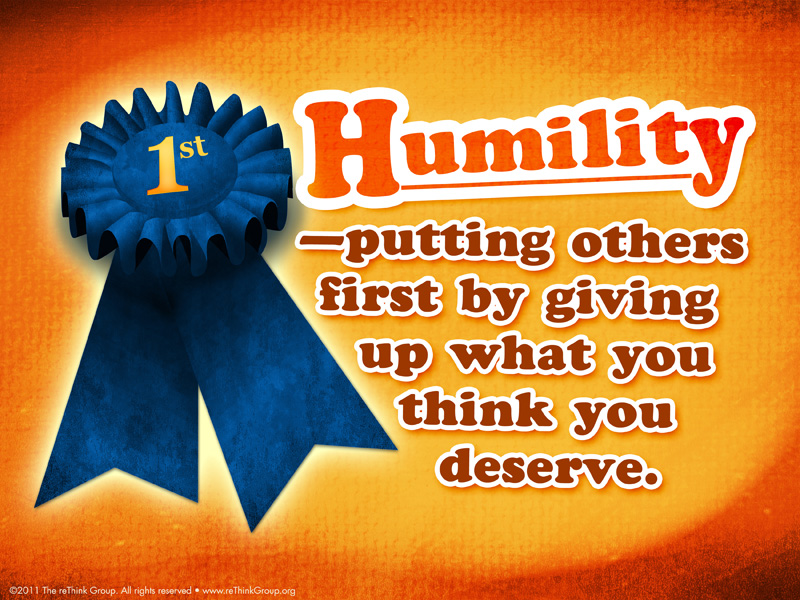 When we “put on” humility we clothe ourselves with
Christ and submit to God!
Put On...
Conclusion (Part 1)
Do we spend all our time, money, and energy on only our
physical appearance?
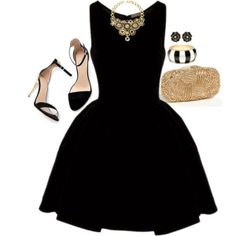 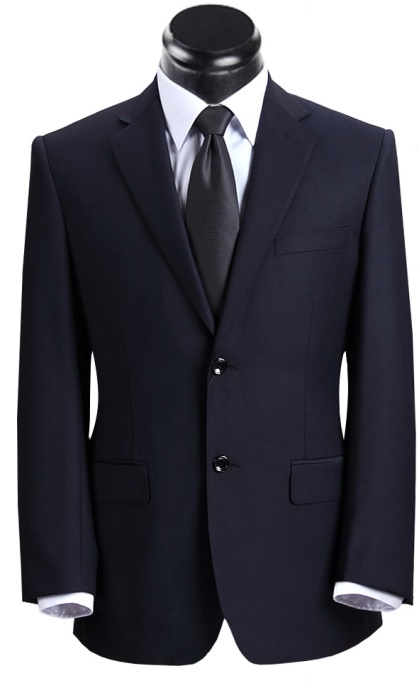 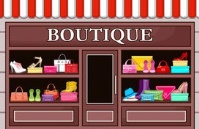 Our eternity is dependent on how much time we spend on
our spiritual appearance!
II Pet. 1:10-11: “As long as you practice these things...” (II Pet. 1:5-9) 
These are the important “adornments” we should want to spend time on!
Put On...
Conclusion (Part 1)
World: Outer Appearance is all important – 
Fashion, cosmetics, surgeries, etc.
God: Inner Appearance is all important – 
Compassion, Kindness, Humility, etc.
Whose “fashion advice” will we listen to?
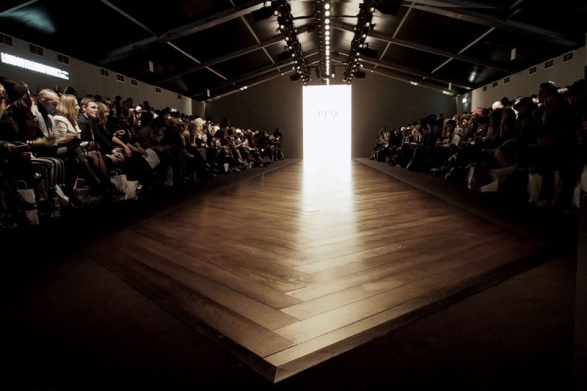 Put On...
Conclusion (Part 1)
The world? Going through life only concerned with our outer appearance will not make us pleasing to God and will lead to eternal destruction! (II Jn. 2:15-17)
God? Obedience to the gospel will cause us to “clothe ourselves with Christ” in baptism (Gal. 3:27), and then we will clothe our hearts with His virtues!
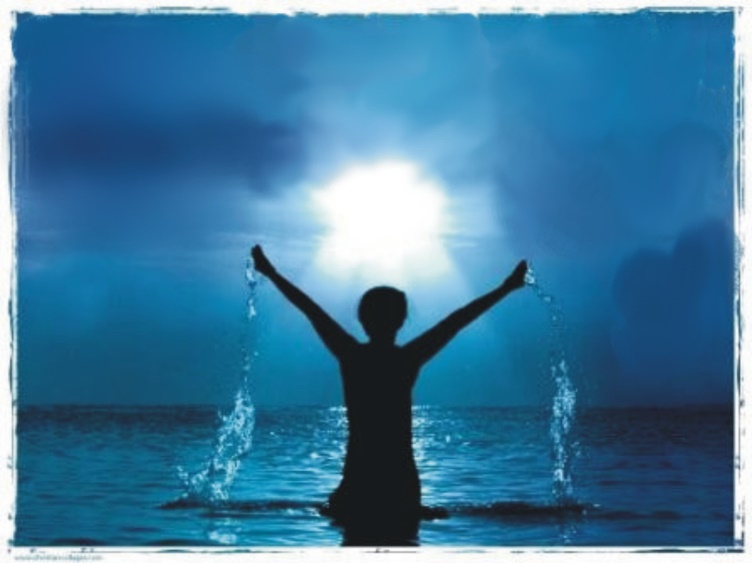 Put On...
Conclusion (Part 1)
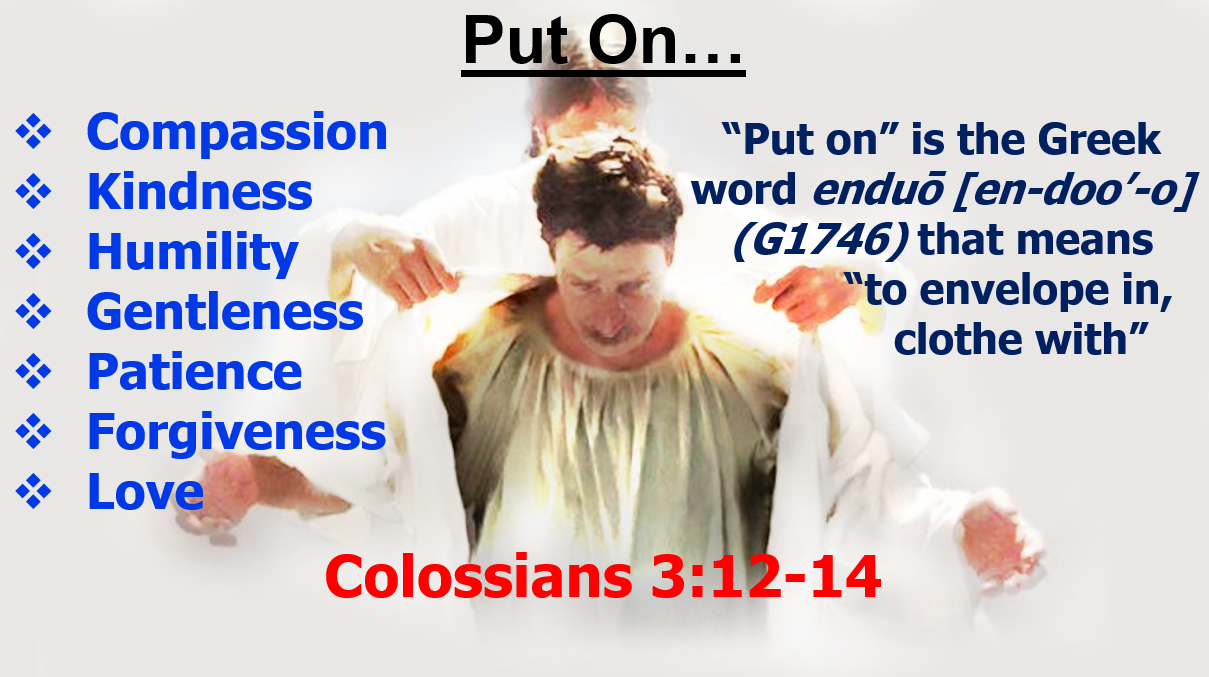 Let us “put on” the clothing of Christ by adorning 
our hearts in obedience to God!
Put On...
“What Must I Do To Be Saved?”
Hear The Gospel (Jn. 5:24; Rom. 10:17)
Believe In Christ (Jn. 3:16-18; Jn. 8:24)
Repent Of Sins (Lk. 13:35; Acts 2:38)
Confess Christ (Mt. 10:32; Rom. 10:10)
Be Baptized (Mk. 16:16; Acts 22:16)
Remain Faithful (Jn. 8:31; Rev. 2:10)
For The Erring Child of God: 
Repent (Acts 8:22), Confess (I Jn. 1:9),
Pray (Acts 8:22)
PUT ON… Col. 3:12-14
PART 2
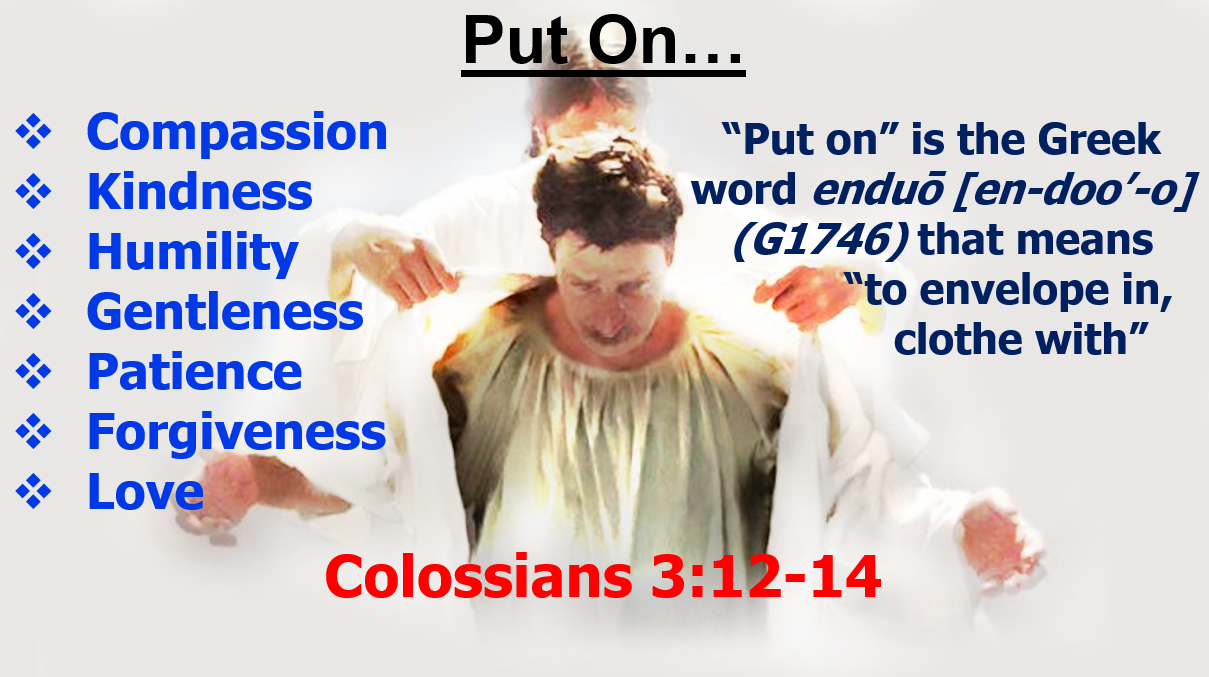 Put On...
Intro
After we…
We Must…
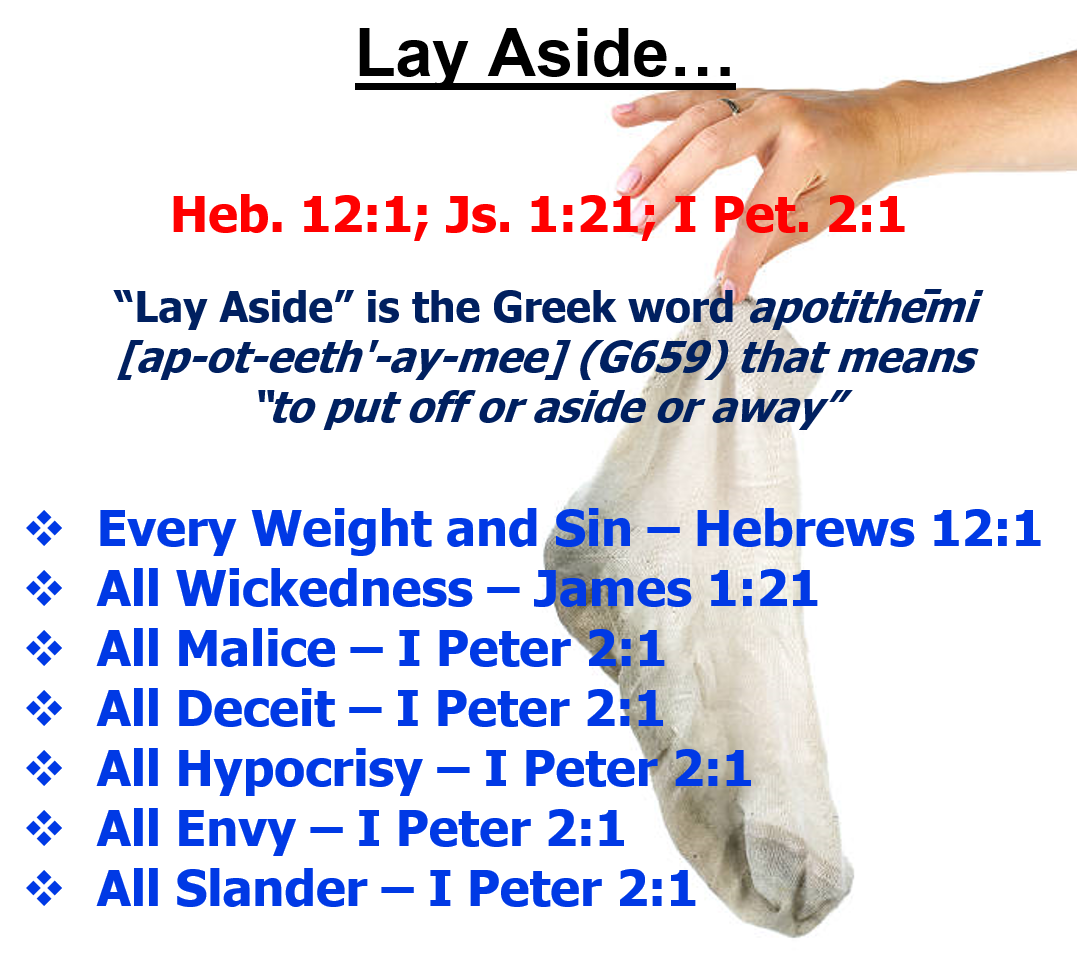 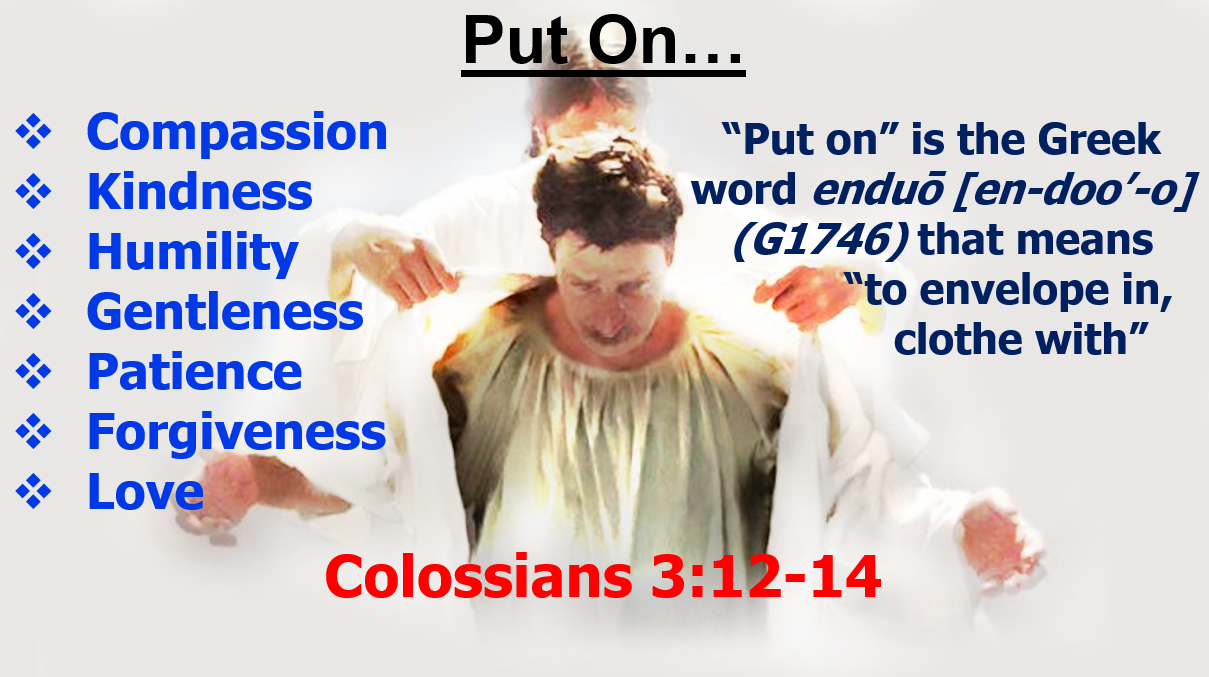 Col. 3:12-14
12.  So, as those who have been chosen of God, holy and beloved, put on a heart of compassion, kindness, humility, gentleness and patience;
13.  bearing with one another, and forgiving each other, whoever has a complaint against anyone; just as the Lord forgave you, so also should you.
14.  Beyond all these things put on love, which is the perfect bond of unity.
PUT ON…
Gentleness
Col. 3:12
12.  So, as those who have been chosen of God, holy and beloved, put on a heart of compassion, kindness, humility, gentleness and patience;
Put on, or clothe ourselves, with gentleness 
(KJV: “meekness”) 
Gentleness = G4240 prautēs [prah-oo'-tace]: mildness, that is, (by implication) humility: - meekness (NKJ: “meekness”).
The distinction between “gentleness, or meekness” (G4240) and “patience” (G3115) is slight.
Gentleness (G4240) is said to be the temper which accepts God’s dealings, or evil inflicted by men as His instruments, without resistance (Expositor’s Bible Commentary).
Patience/Longsuffering (G3115) is said to be the long holding out of the mind before it gives way to a temptation to action, or passion (Expositor’s Bible Commentary).
Put On...
Gentleness
Col. 3:12
12.  So, as those who have been chosen of God, holy and beloved, put on a heart of compassion, kindness, humility, gentleness and patience;
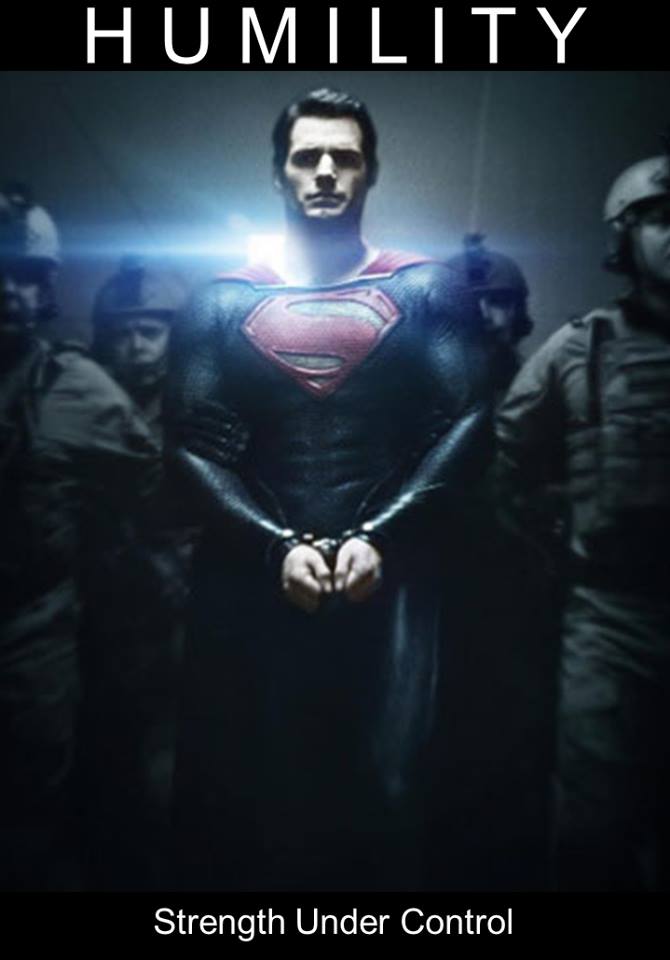 Put on, or clothe ourselves, 
with gentleness 
(KJV: “meekness”) 
Gentleness/Meekness is often misunderstood to be weakness.
Not spineless but full of conviction! (Moses – Num. 12:3: KJV – Meek & NAS – Humble) 
It is strength under control!
Put On...
[Speaker Notes: Fictional character: Superman. A teaser poster promoting the film, ‘Man of Steel’ (2013) came out showing Superman in handcuffs and escorted by soldiers. Critics and fans alike noted the lack of “Kryptonite” (His known weakness) and had critics using the word “humility.” I made a “Humility” poster out of it!]
Gentleness
Put On...
Trait of God and of Jesus, our example!
I Kings 19:11-13: God spoke to Elijah, not out of a mighty wind, an earthquake or fire, but a gentle wind!
II Cor. 10:1: Christ is meek (G4240) and gentle (G1932).
Mt. 11:28-30: Jesus is “Gentle” (G4239 praus: mild, meek, humble) and “Humble” (G5011 tapeinos: humble, lowly, fig. or lit. humiliated) – Mt. 21:1-5: A Gentle King! (Zech. 9:9)
Jesus displayed such humility on the cross! 
He had the authority to lay down His life and take it back (Jn. 10:18), He submitted to the Father’s will yet had the power to stop it (Mt. 26:39, 53), and allowed Himself to die on the cross (Lk. 23:46).
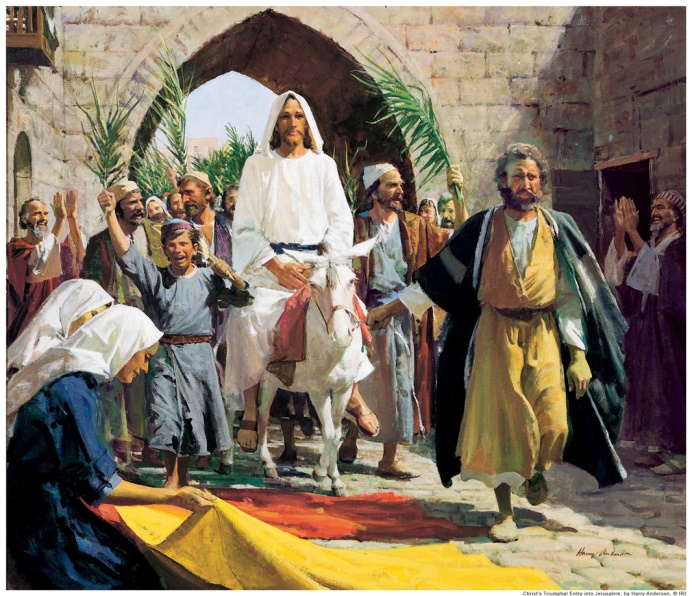 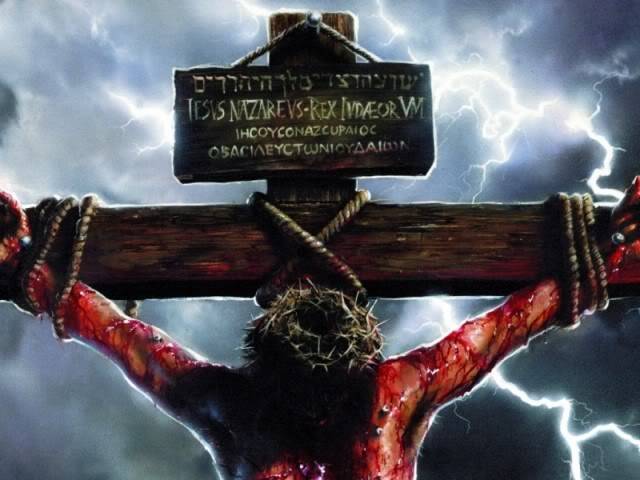 Gentleness
Must show “Gentleness” towards others:
Mt. 5:5: Jesus said blessed are the gentle (meek) for they will inherit the earth!
I Tim. 3:3: Elders are to be “gentle.”
I Pet. 3:1-4: Wives are to have a “gentle spirit.”
Phil. 4:5: All saints are to have a “gentle spirit.” (Gal. 5:22: Fruit of the Spirit!)
Gal. 6:1: Saints are to restore the fallen or the weak in gentleness! 
(II Tim. 2:24-26: Correct in gentleness)
Eph. 4:1-3: To walk in a “worthy manner” of the gospel requires saints to be gentle (meek)!
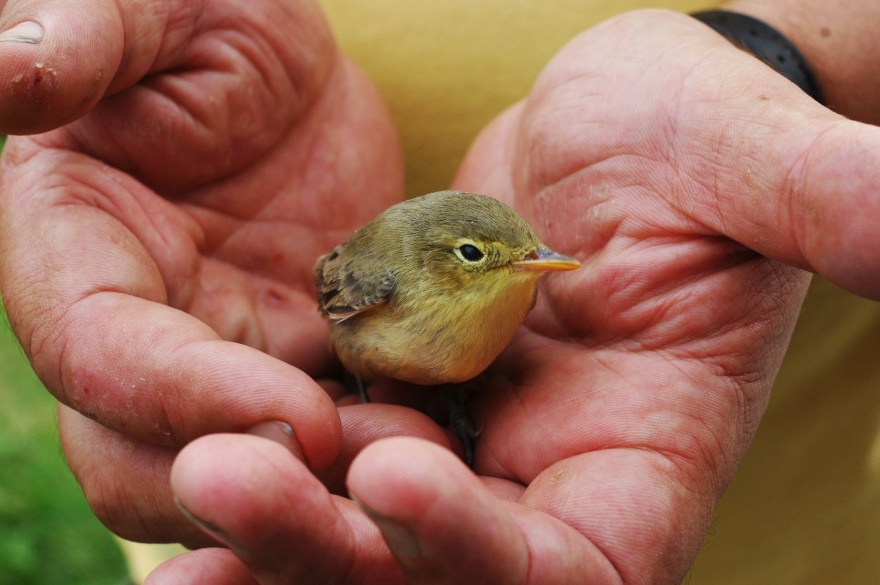 When we “put on” gentleness we
clothe ourselves with
Christ and share an attribute
 of God!
Put On...
Patience
Col. 3:12
12.  So, as those who have been chosen of God, holy and beloved, put on a heart of compassion, kindness, humility, gentleness and patience;
Put on, or clothe ourselves, with patience 
(KJV: “longsuffering”) 
Patience = G3115 makrothumia [mak-roth-oo-mee'-ah]: “Forbearance or (subjectively) fortitude: - longsuffering, patience.”
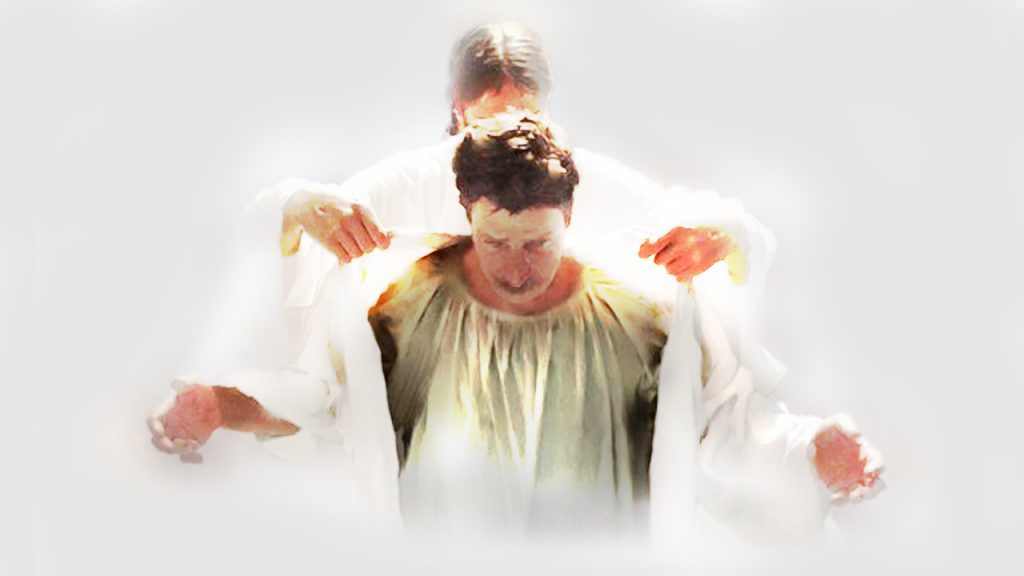 Put On...
Patience
Trait of God and of Jesus, our example!
Ex. 34:6: “Compassionate and slow to anger” (KJV: “Longsuffering”) from a combination Heb. word that means, “patient, slow to anger, long-suffering” (H750, H639).
Ps. 86:15: “Slow to anger” (KJV: “Longsuffering”) 
Rom. 2:4: Don’t take for granted God’s patience! (I Pet. 3:20: Days of Noah)
II Pet. 3:9, 15: Jesus, the Lord, is patient (KJV: “Longsuffering”), not willing for any to perish but to come to repentance!
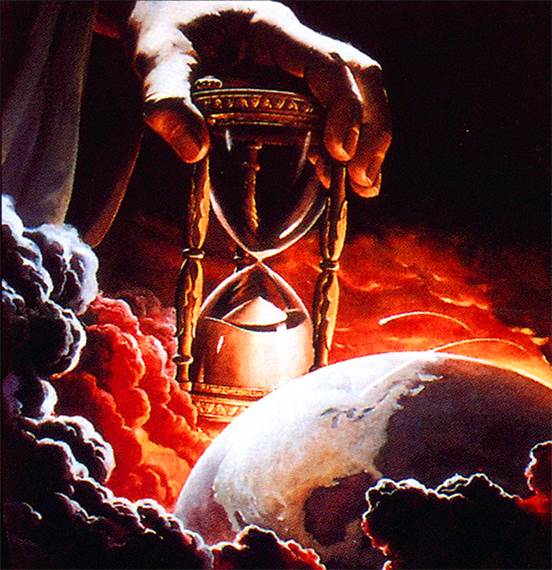 Put On...
Patience
Must show “Patience” towards others:
Gal. 5:22: Patience (Longsuffering) is a fruit of the Spirit!
Eph. 4:2; Col. 1:11; I Thess. 5:14: Saints are to be patient with each other, and all men!
II Tim. 2:24; 4:2: Saints are to correct and teach with “great patience!”
I Tim. 3:3: Elders are to be patient, longsuffering.
Rom. 12:12; James 5:7-8: Be patient in trials and in waiting for Jesus’ 2nd Coming!
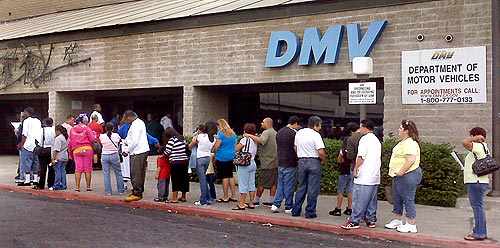 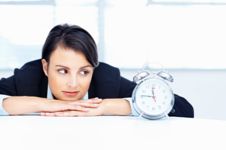 When we “put on” patience we clothe ourselves with
Christ and share an attribute of God!
Put On...
Love
Col. 3:14
14.  Beyond all these things put on love, which is the perfect bond of unity.
Put on, or clothe ourselves, with love (KJV: “charity”) 
Love = G26 agapē [ag-ah'-pay]: “love, that is, affection or benevolence; specifically (plural) a love feast: - (feast of) charity ([-ably]), dear, love (a selfless, sacrificial love).
Much can be said of love, for it is the trait of God and of Jesus and what we are to exhibit!
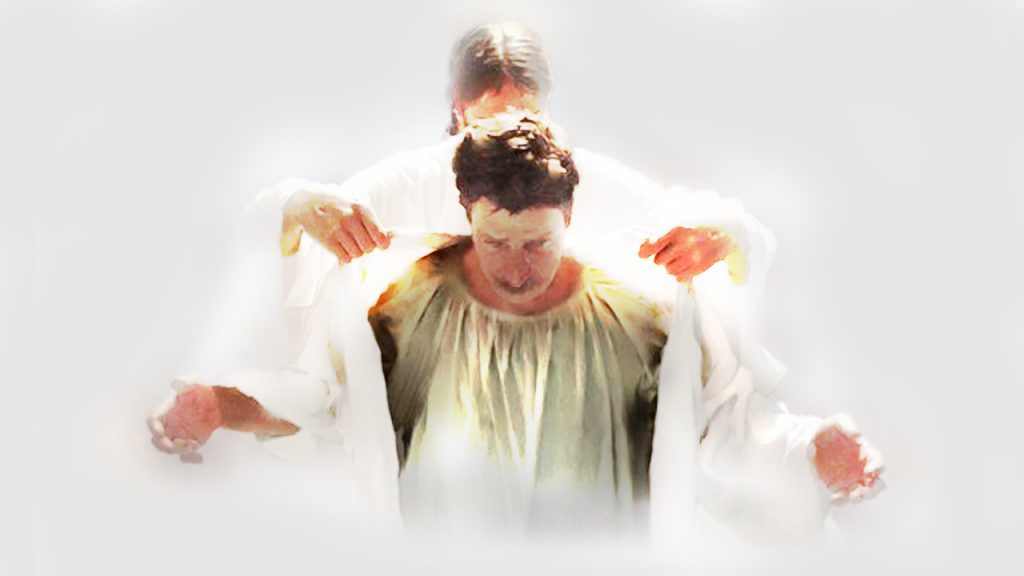 Put On...
Love
Trait of God and of Jesus, our example!
I Jn. 4:8, 10: “God is love!” (Jn. 3:16; Rom. 5:8: God’s love is shown in sending Jesus!)
Jesus, our example: 
Jn. 13:34-35: Jesus set the standard in knowing and showing love: as He loved us!
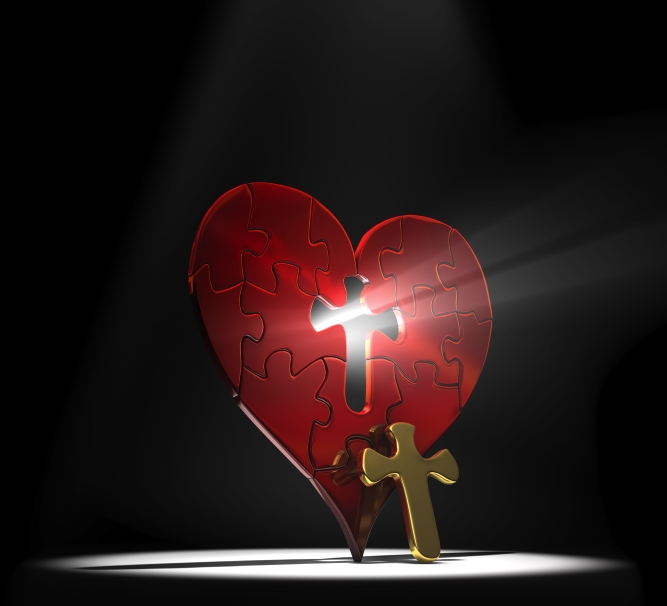 Put On...
Love
Must show “Love” towards others:
Mt. 6:24: Cannot serve two masters: must choose to love God! (Jn. 14:15)
Eph. 5:25; Titus 2:3-5: Husbands to love (G26 agapē) their wives and wives to love (G5362 philandros, from phileo: “tender affection”) their husbands and their children!
Mt. 5:43-48; 22:39; Rom. 12:19-21: We are to love our neighbors and even our enemies!
Gal. 5:22: Love is a fruit of the Spirit (Eph. 4:2; I Jn. 4:7, 16: We are to love one another!)
I Pet. 2:17: Saints are to “love the brotherhood!” (Eph. 1:15; Col. 1:4: Love for all the saints)
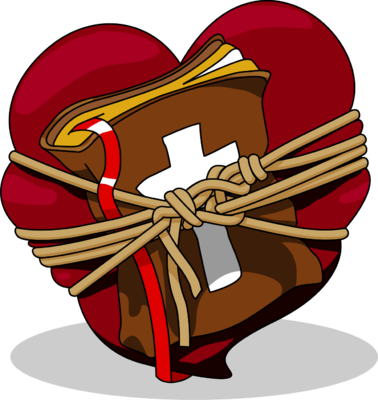 When we “put on” love we clothe ourselves with Christ and share
an attribute of God!
Put On...
Conclusion (Part 2)
Clothing ourselves with the new nature (Col. 3:10) 
affects how we treat others!
Col. 3:12-14 (Eph. 4:32)
12.  So, as those who have been chosen of God, holy and beloved, put on a heart of compassion, kindness, humility, gentleness and patience;
13.  bearing with one another, and forgiving each other, whoever has a complaint against anyone; just as the Lord forgave you, so also should you.
14.  Beyond all these things put on love, which is the perfect bond of unity.
The key to forgiving others is to:
Remember how much the Lord forgave (Mt. 18:32-34) us and do likewise!
Put On...
Conclusion (Part 2)
Gal. 3:27
27.  For all of you who were baptized into Christ have clothed yourselves with Christ.
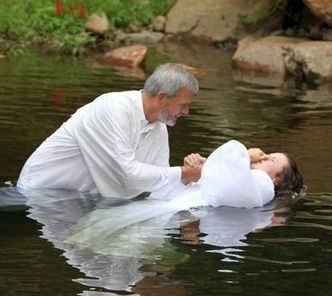 Put On...
Conclusion (Part 2)
Saints must continually make sure we are “putting on” the character of Christ! (Col. 3:12-14)
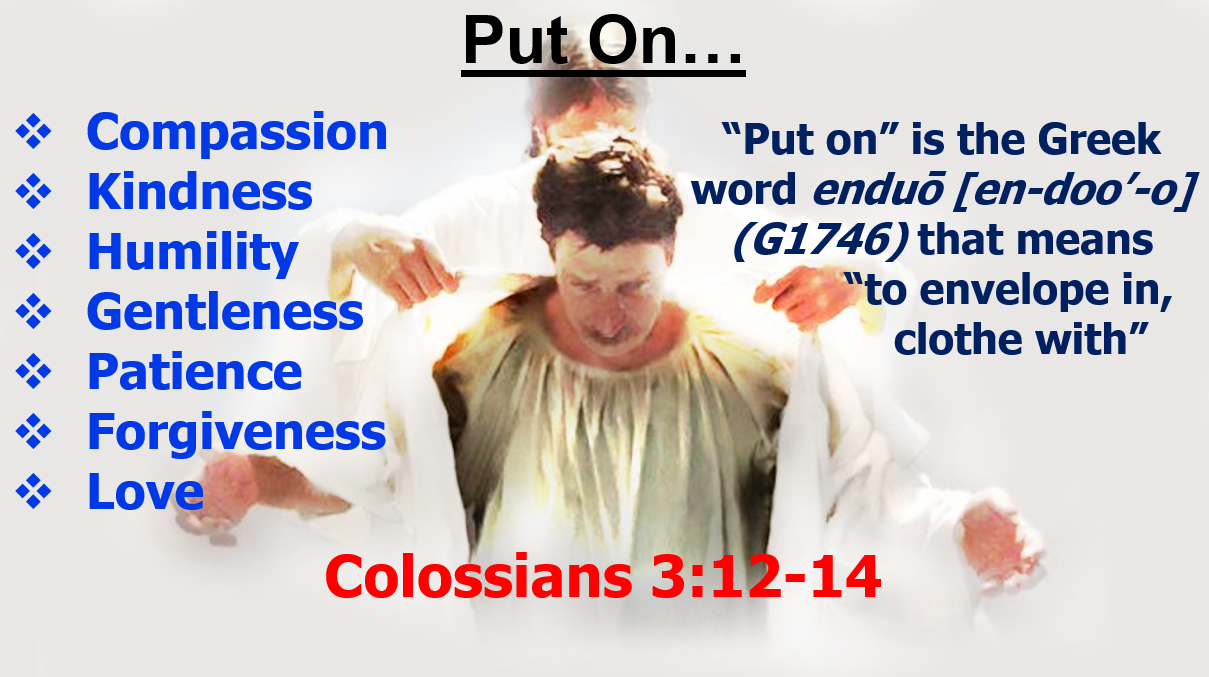 Let us “put on” Christ by adorning our hearts in His character and in obedience to God!
Put On...
“What Must I Do To Be Saved?”
Hear The Gospel (Jn. 5:24; Rom. 10:17)
Believe In Christ (Jn. 3:16-18; Jn. 8:24)
Repent Of Sins (Lk. 13:35; Acts 2:38)
Confess Christ (Mt. 10:32; Rom. 10:10)
Be Baptized (Mk. 16:16; Acts 22:16)
Remain Faithful (Jn. 8:31; Rev. 2:10)
For The Erring Child of God: 
Repent (Acts 8:22), Confess (I Jn. 1:9),
Pray (Acts 8:22)